BLANCA MERI MEDINA
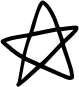 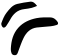 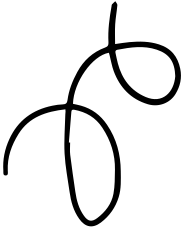 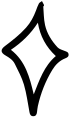 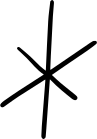 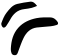 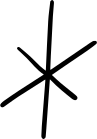 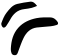 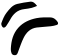 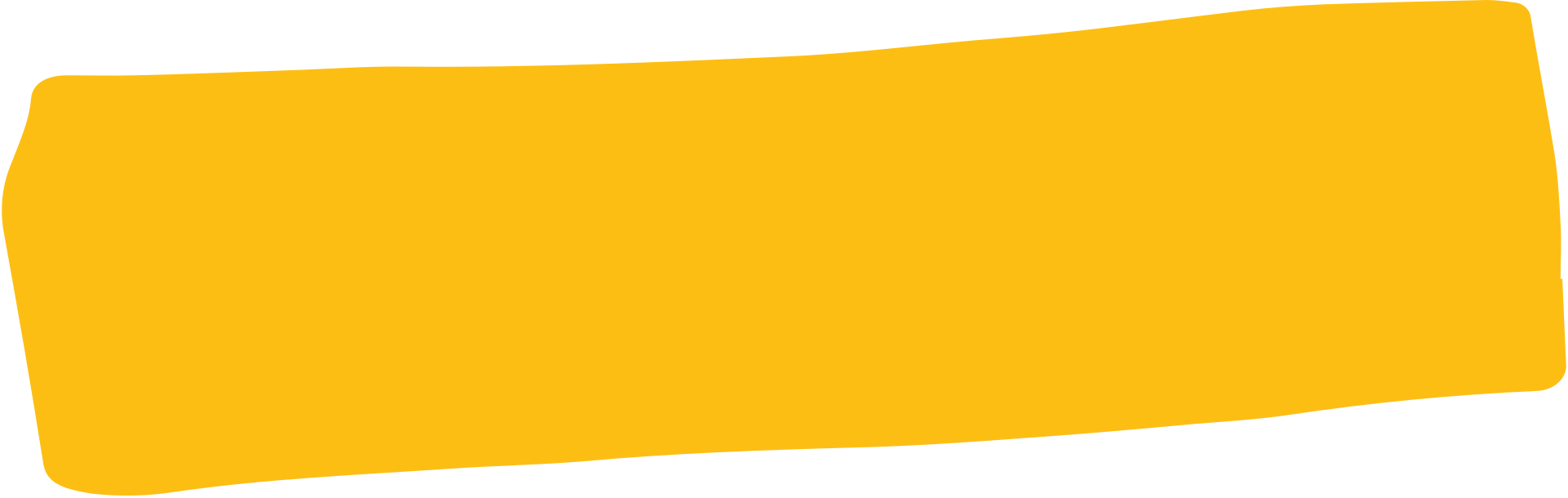 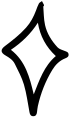 ARTES VISUALES 8
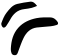 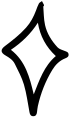 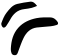 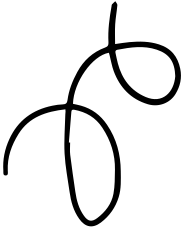 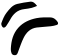 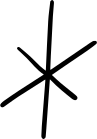 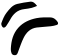 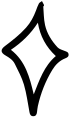 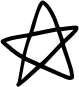 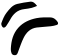 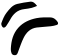 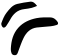 REALIZAR UN LAPBOOK SOBRE ARTISTAS NACIONALES DE PAISAJE URBANO
T
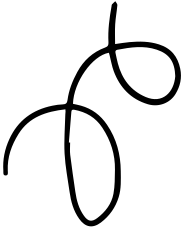 SEBASTIAN GARRETÓN
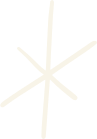 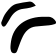 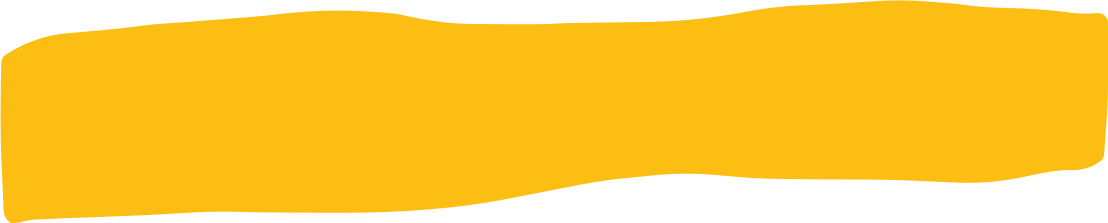 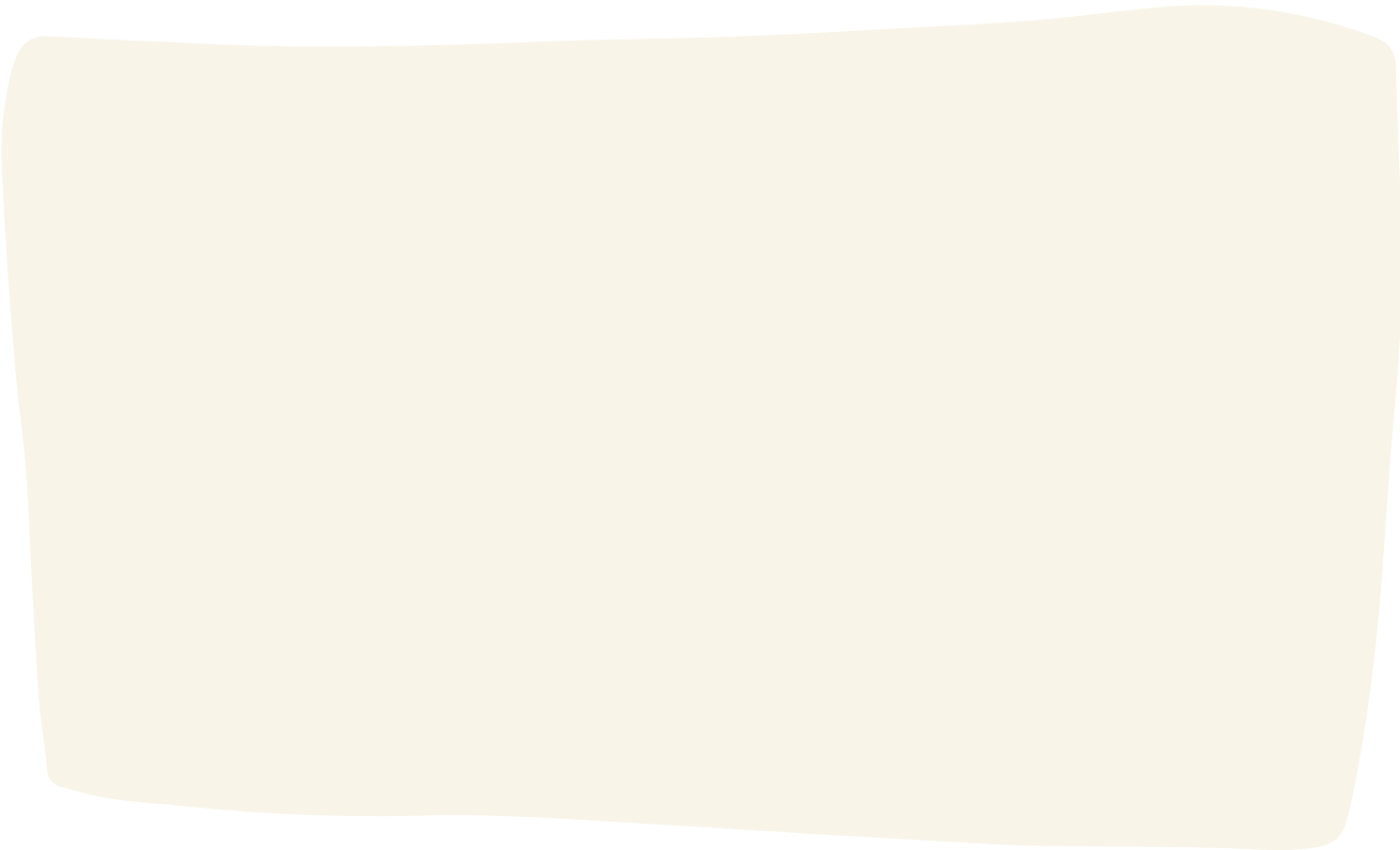 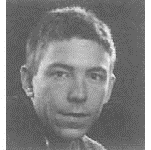 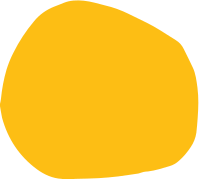 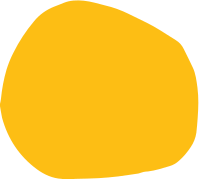 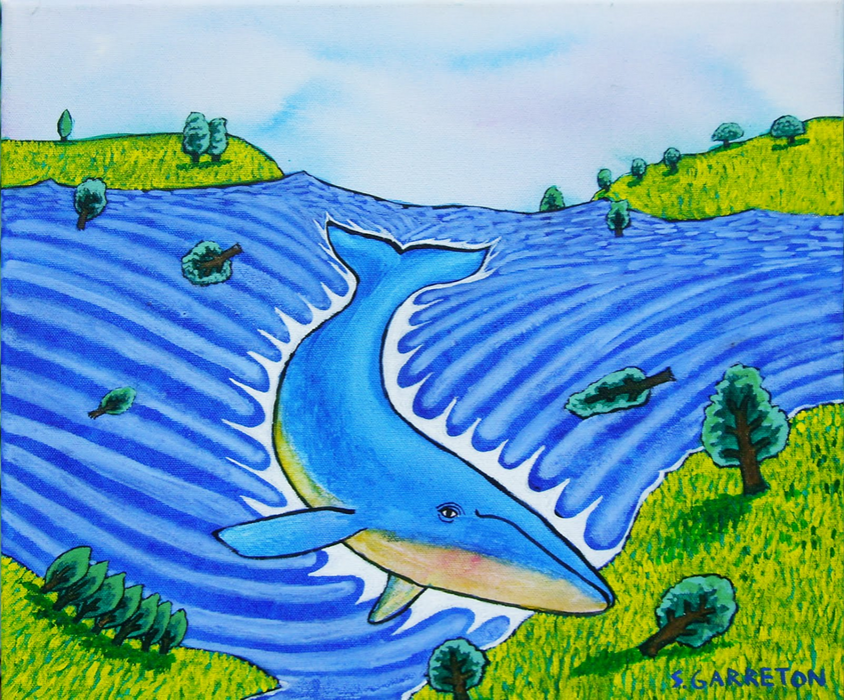 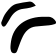 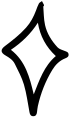 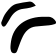 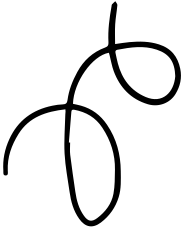 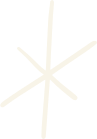 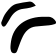 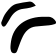 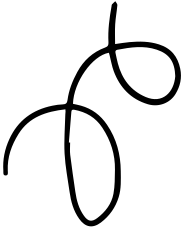 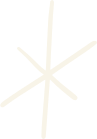 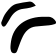 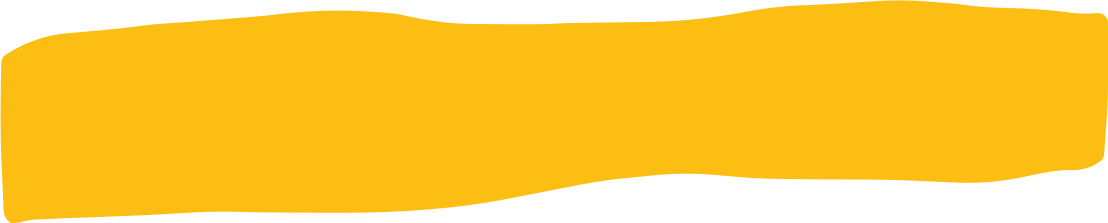 LUKAS .RENZO PECHENINO RAGI
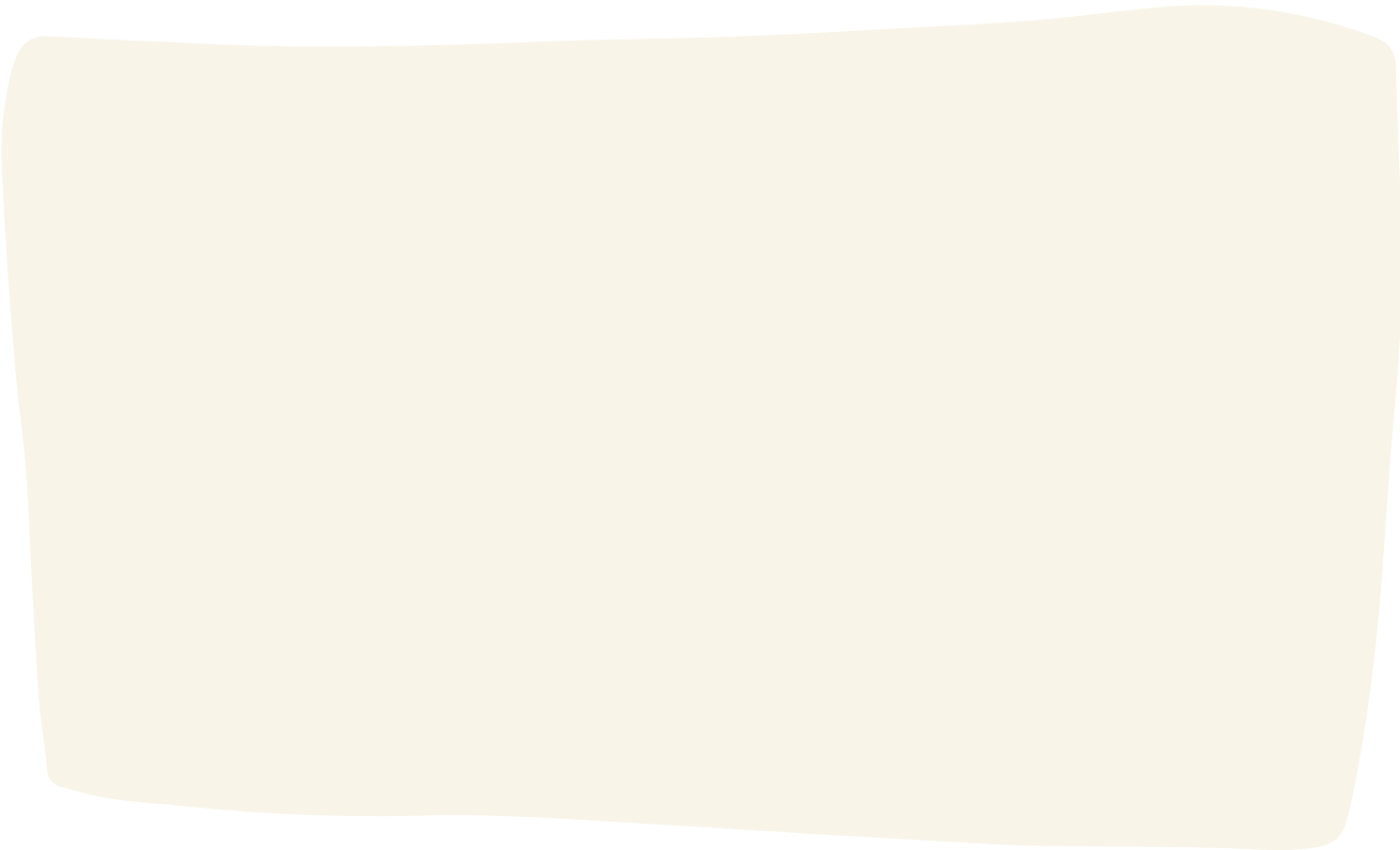 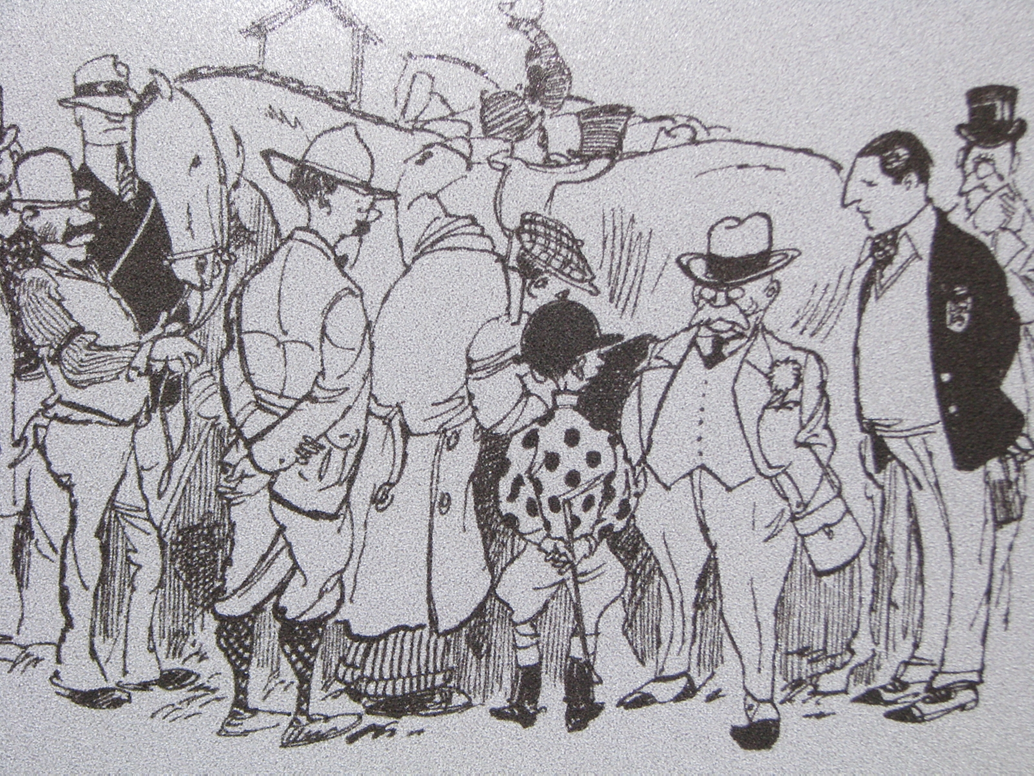 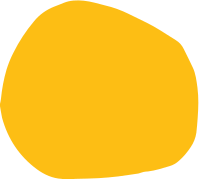 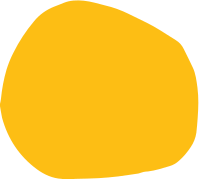 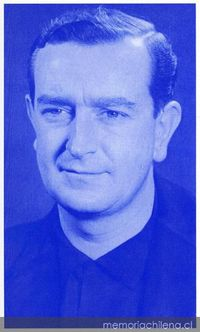 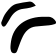 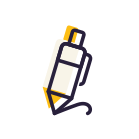 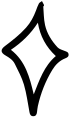 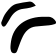 Objectives inform students the learning outcomes of the class. What will they know? What will they be able to do? Why is this important to know? It's an effective way to assess their learning progress.
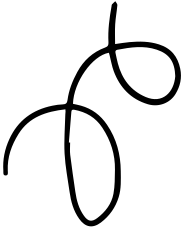 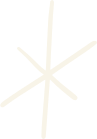 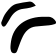 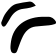 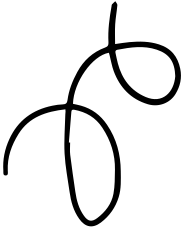 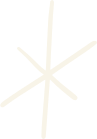 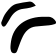 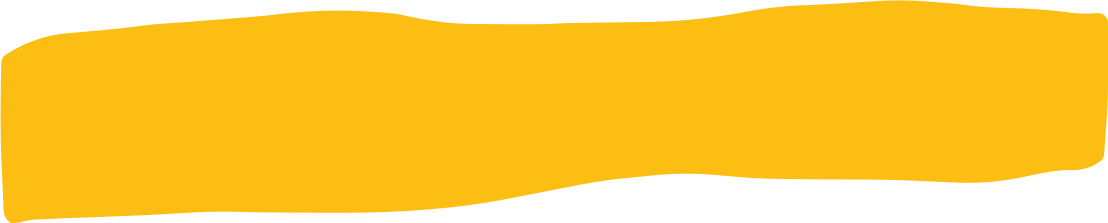 LORO COIRÓN
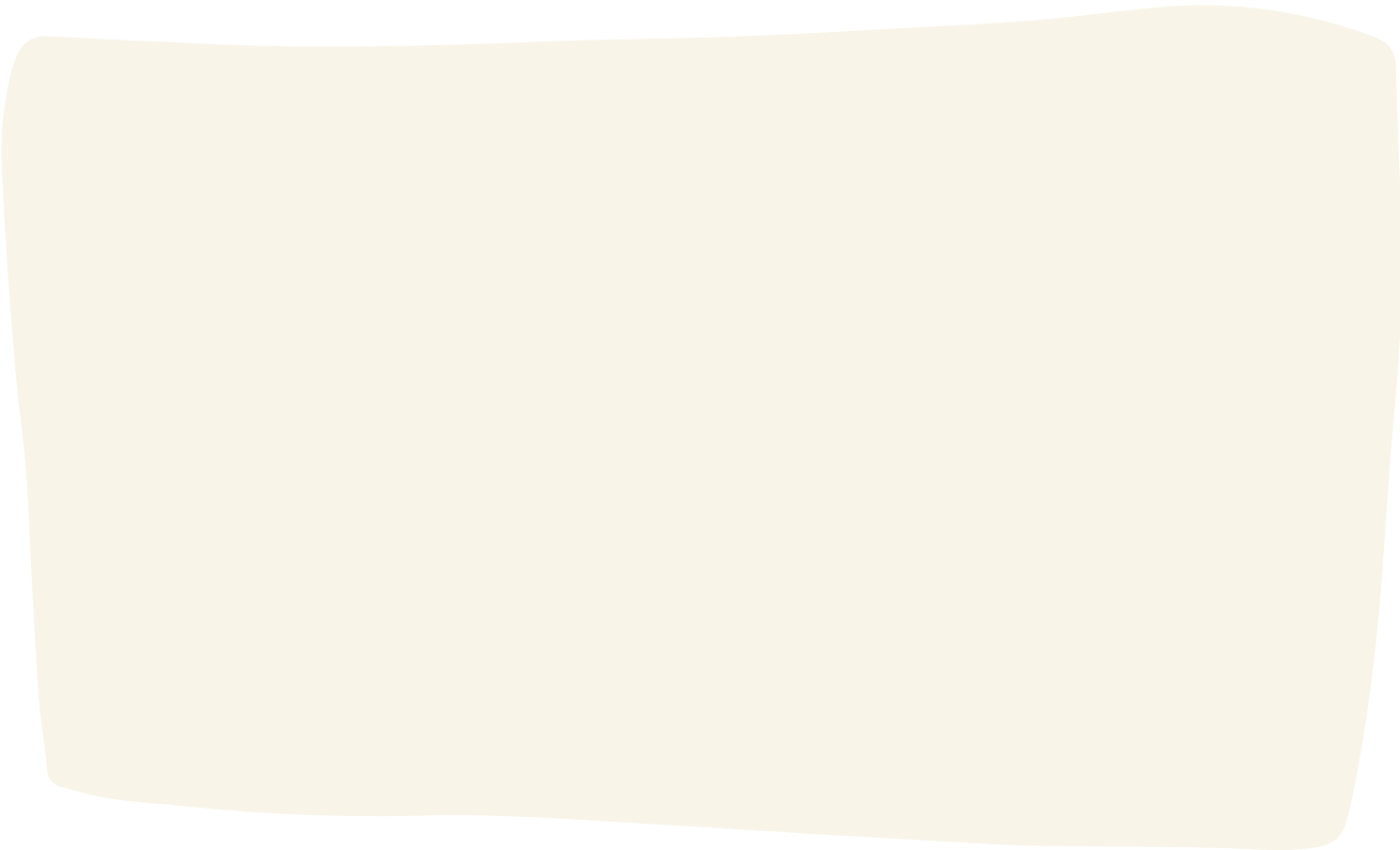 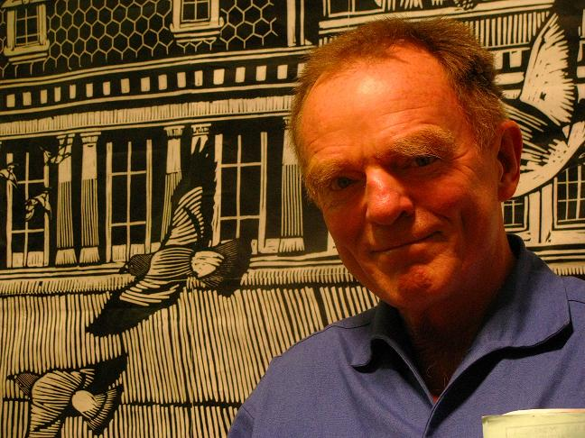 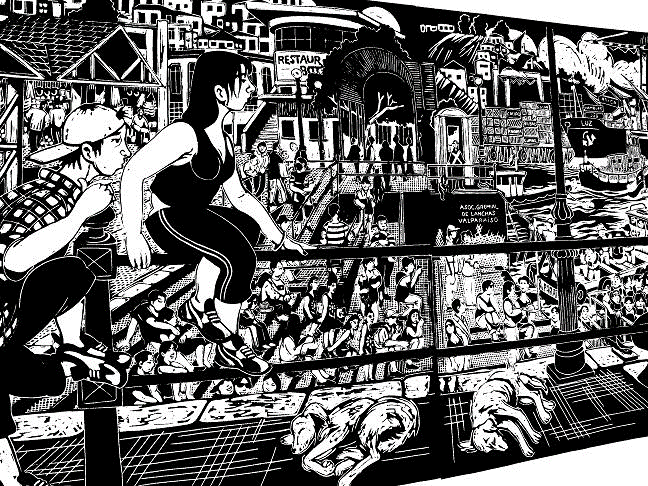 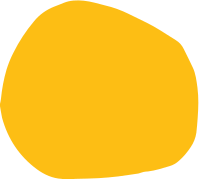 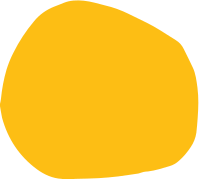 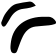 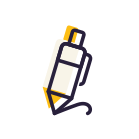 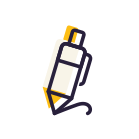 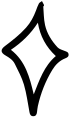 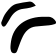 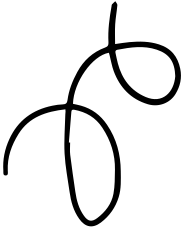 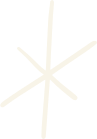 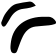 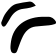 TAREA.
HAGO UN LAPBOOK DE UNO DE ESTOS ARTISTAS,Y ME LO
ENVÍAS AL CORREO
BMEDINA@COLEGIOSANNICOLAS.CL
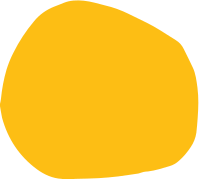 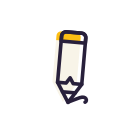 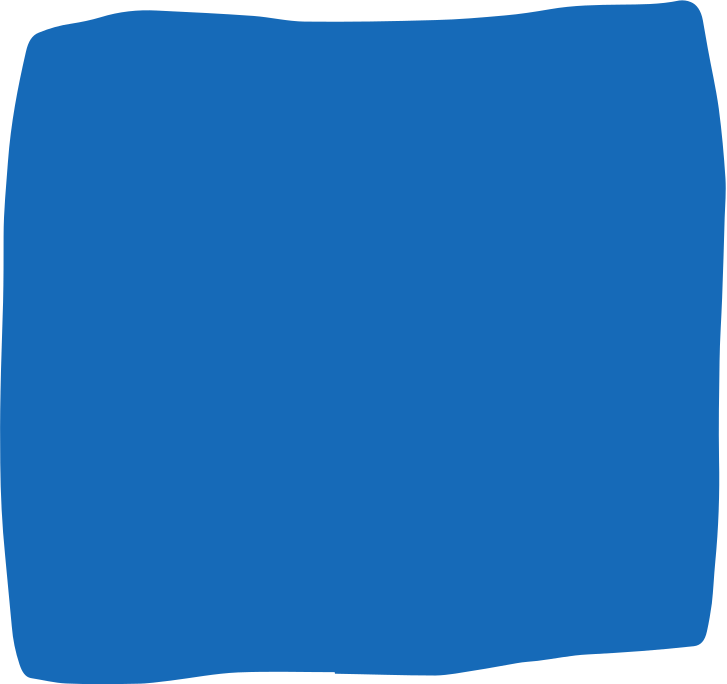 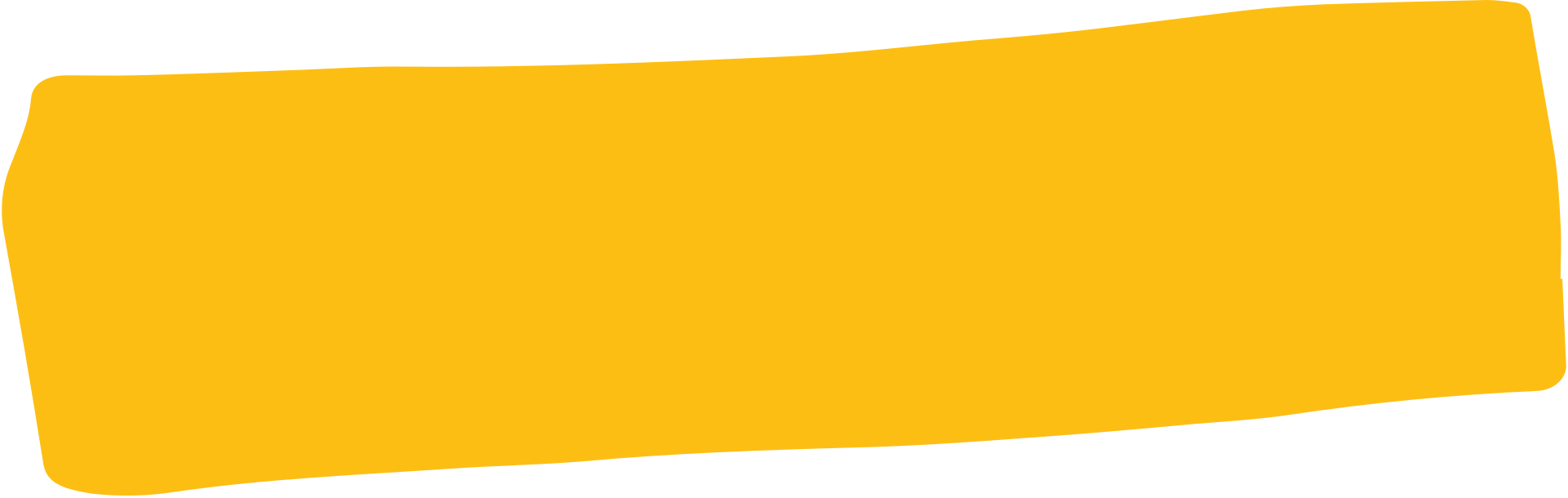 Add instructions or guidelines here. You can also put additional details on when and how to submit.